Он көлеміндегі сандарды қосу
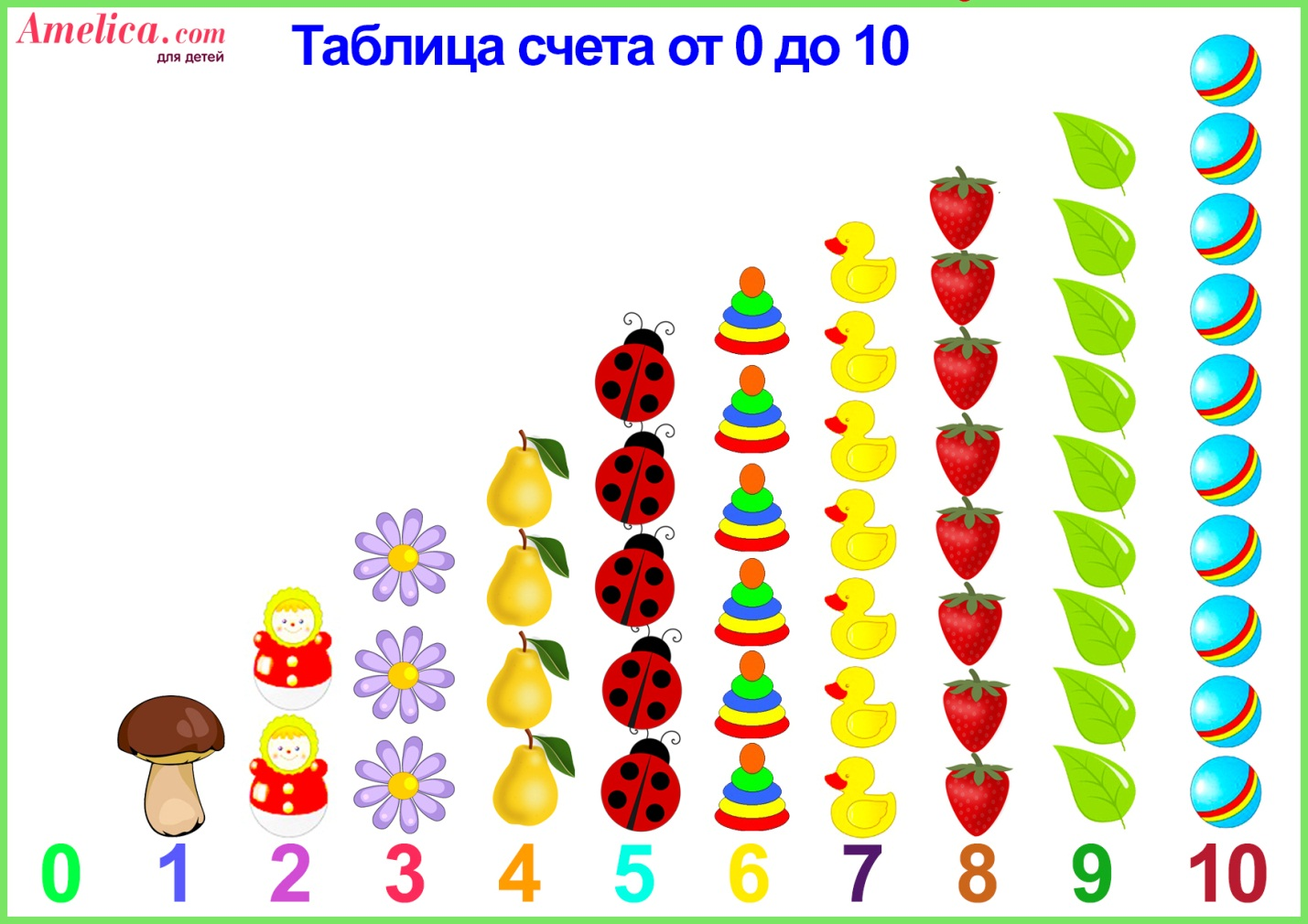 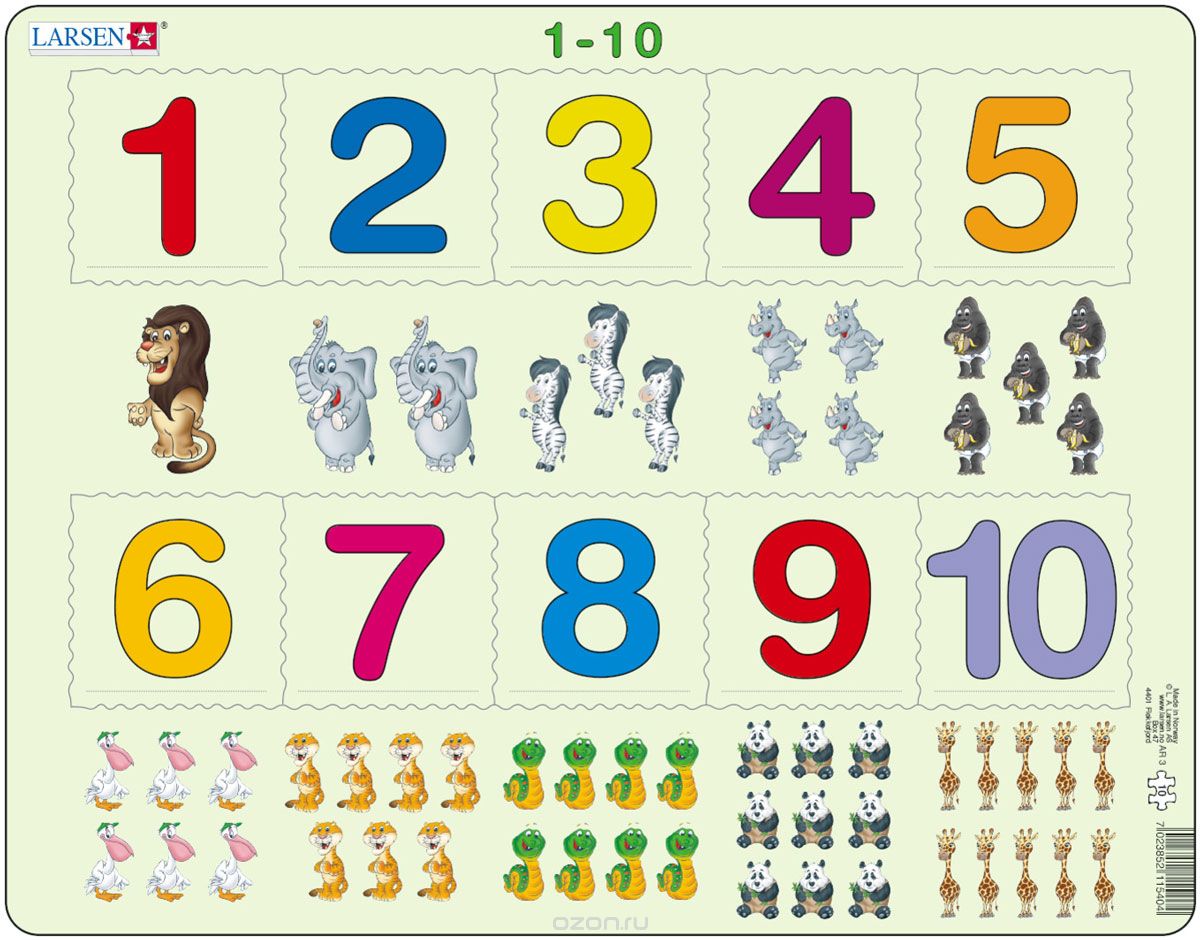 Есептер:
1. 1-нші ыдыста 2 алма, 2-нші ыдыста 6 алма бар. Ыдыстардағы алмаларды қосқанда  барлығы қанша алма болады?
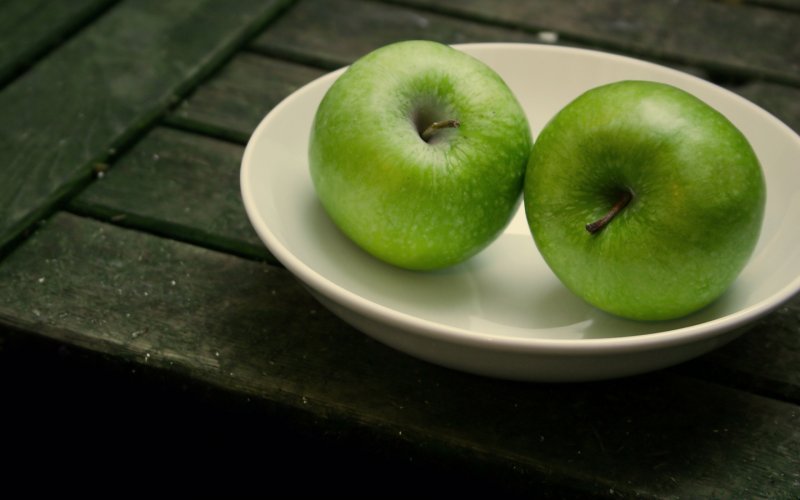 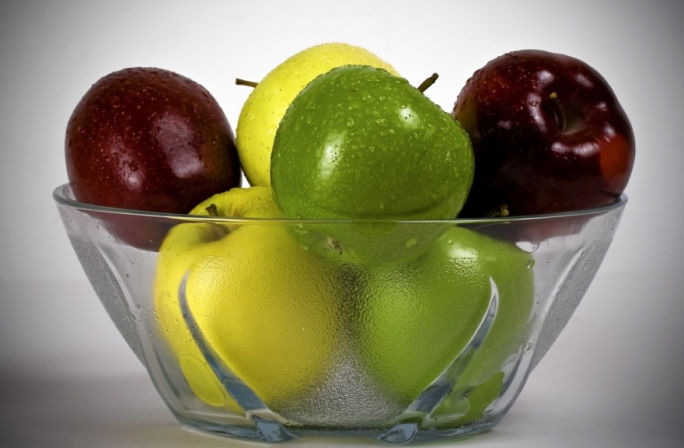 2. Аю балды сүйіп жейді. Аюдың өзінде 2 құмыра бал бар еді, содан кейін аралар оған тағы да 4 құмыра бал әкеліп берді. Аюда барлығы қанша құмыра бал бар?
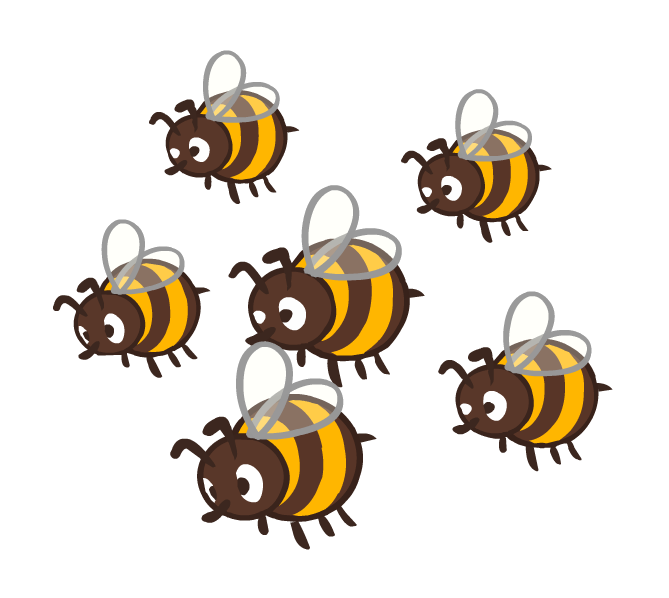 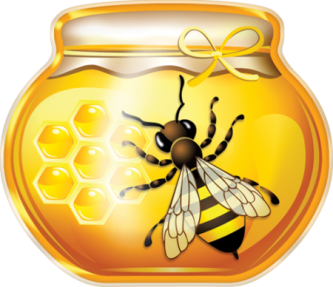 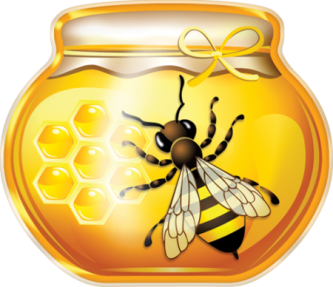 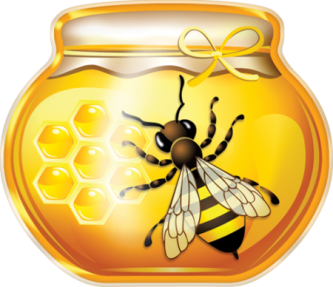 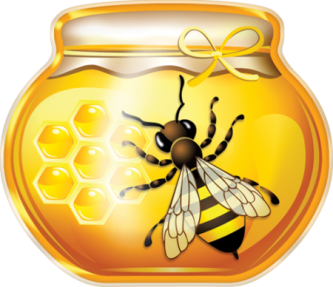 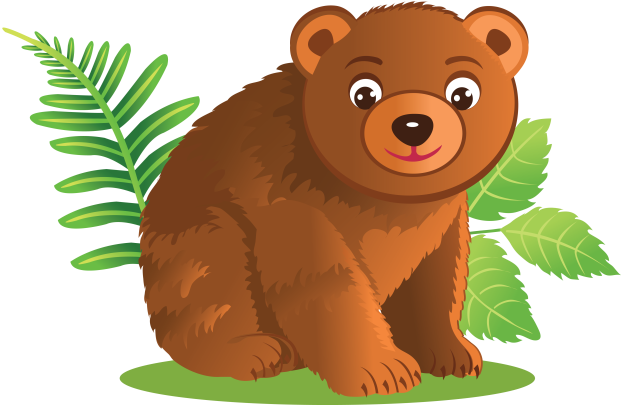 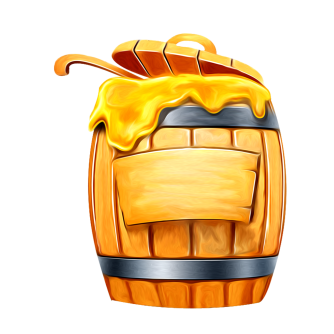 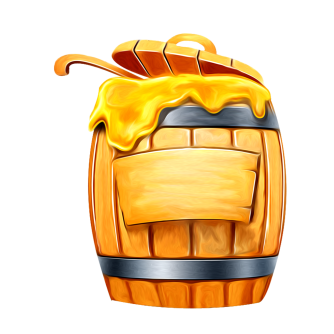 1) Мұратта бар бес іні,
Маратта бар бір іні.
Қоссақ 5 пен 1-ді
Болады сонда неше іні? (5+1=6)

2) Табақта бес өрік,
Қолымда бес өрік.
Барлығын қосқанда
Болады неше өрік? (5+5=10)
Кубик әдісі
Кубик лақтыра отырып, түскен санға сәйкес есептерді шығару
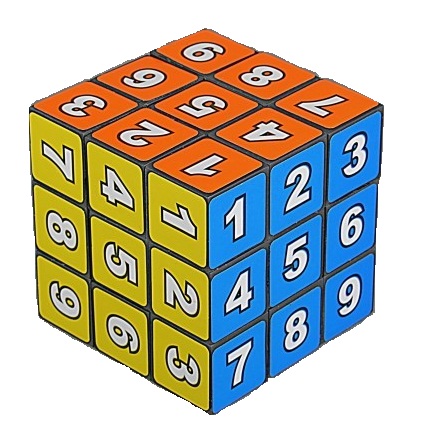 1 санына сәйкес есеп: 
8+2=
7+3=
4+5=
2+7=
2 есеп:
1+1=
1+2=
1+3=
1+4=
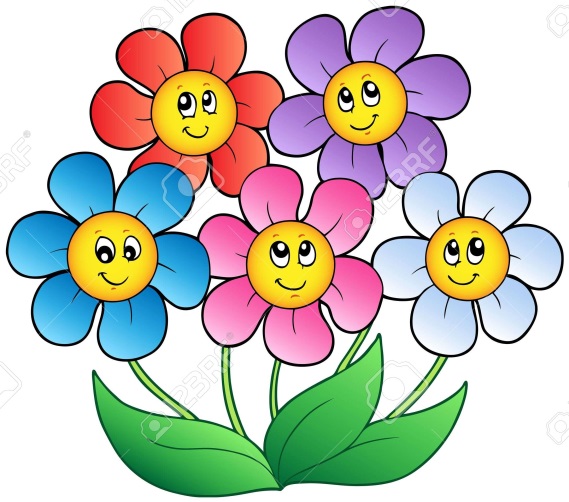 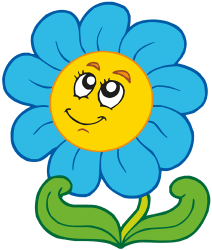 3.
+
=
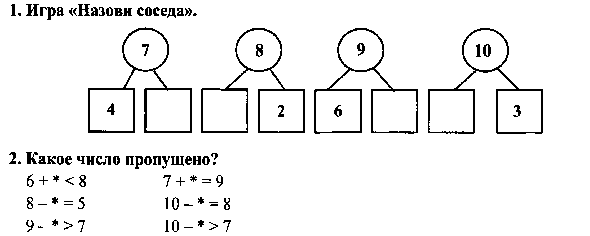 4.
5.
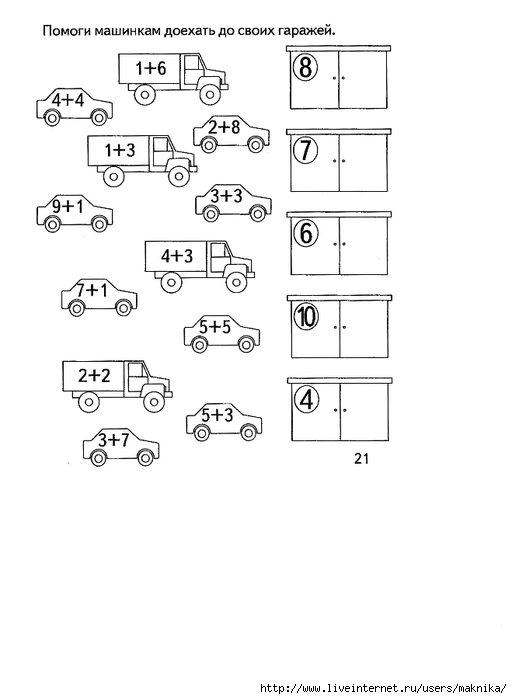 6.
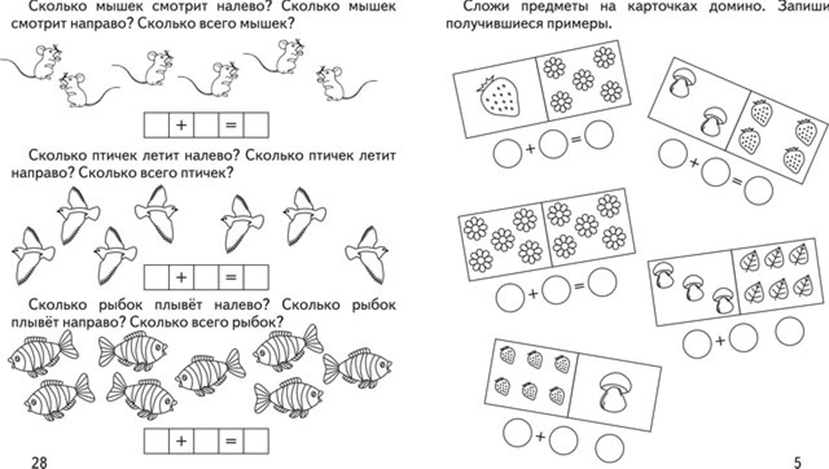 7.
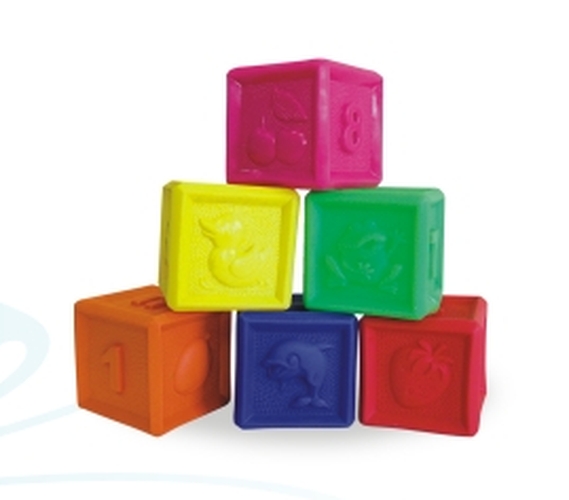 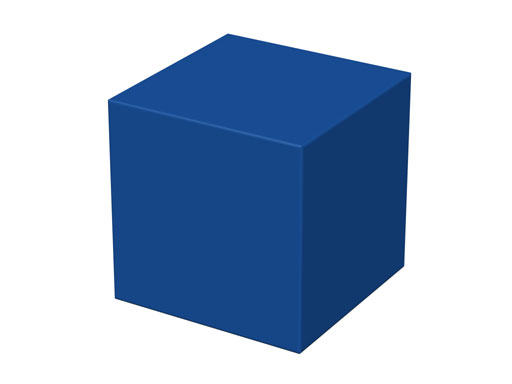 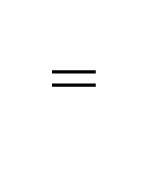 +
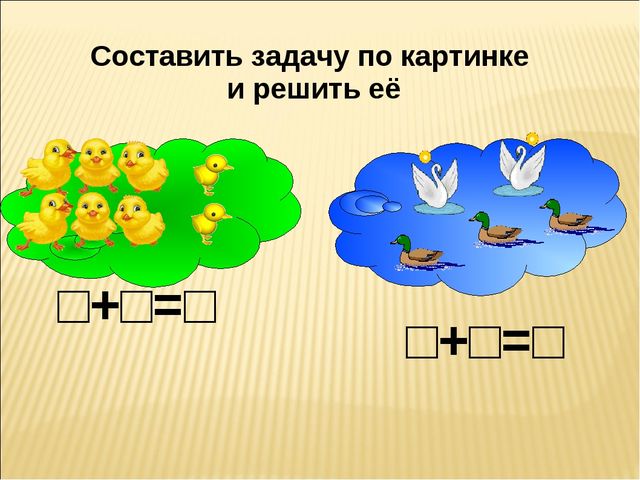 8.
9.
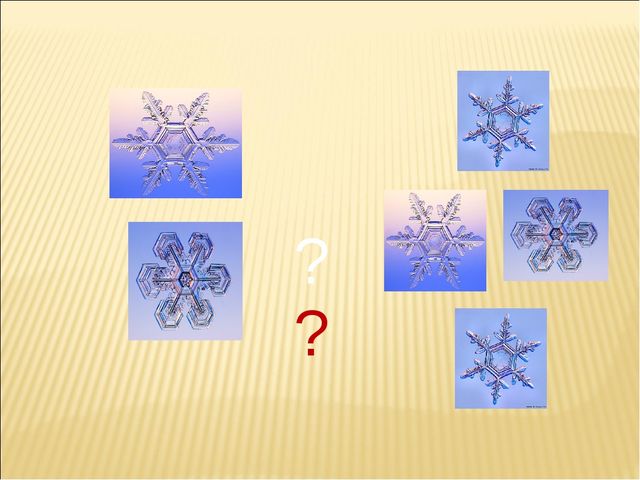 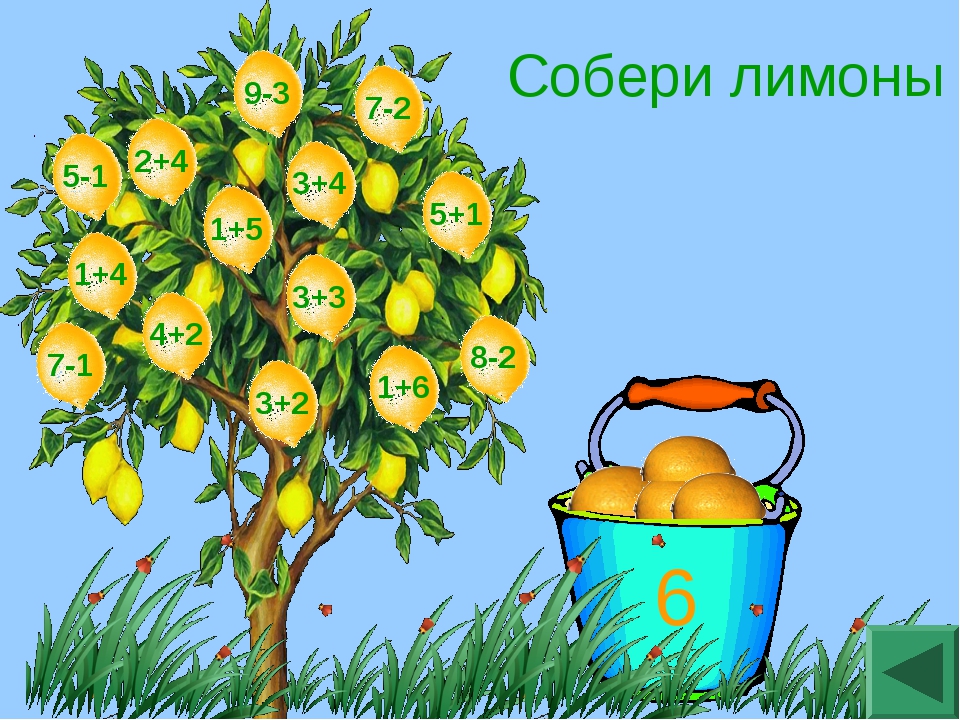 10.
11. Суретте барлығы қанша доп?
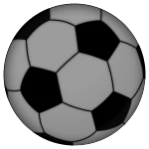 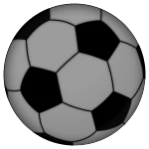 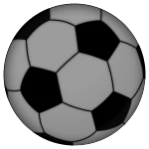 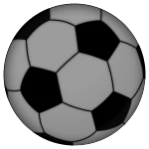 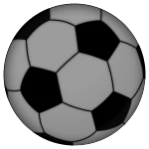 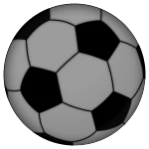 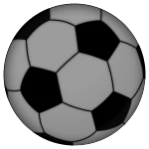 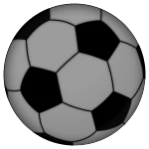 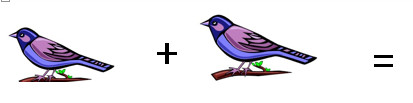 12.
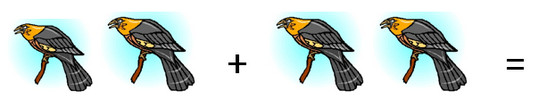 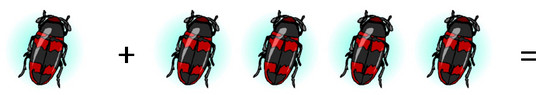 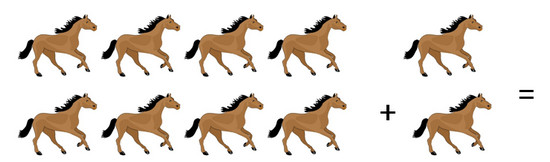